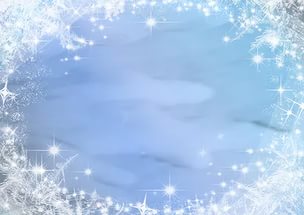 Презентация на тему:
«Если в полынью попал ты»
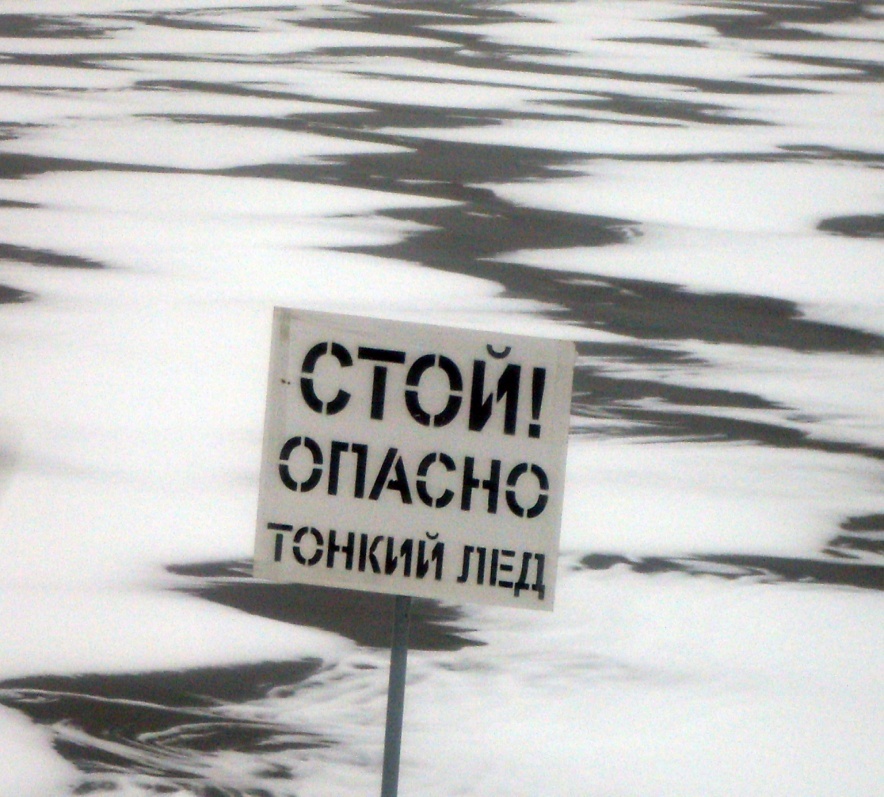 Выполнила :
Курочкина Ксения Николаевна
учитель начальных классов
МОУ СОШ №21
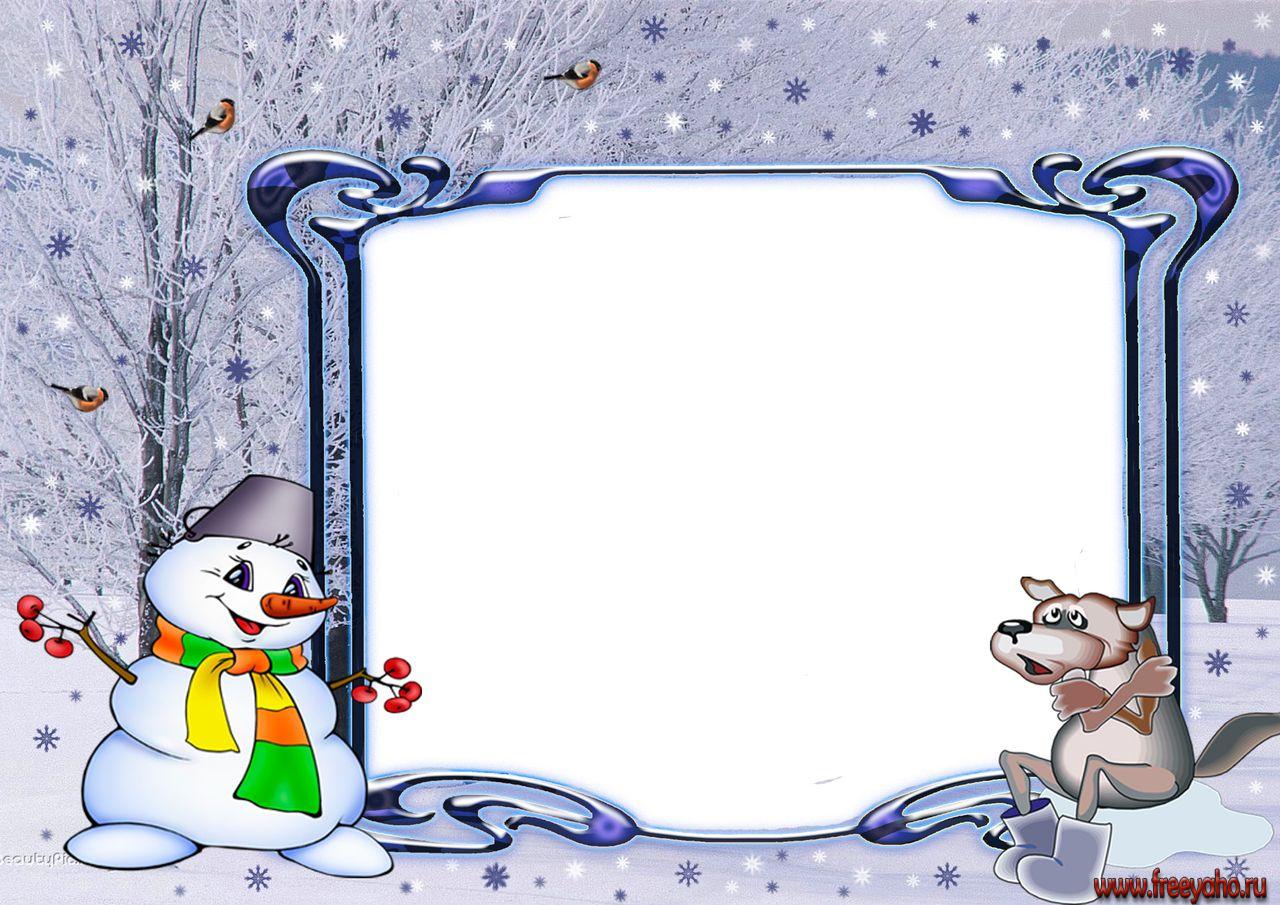 Весной и осенью спасателям часто приходится вытаскивать людей, провалившихся под лед. Особенно он подводит человека в марте-апреле и в октябре-декабре. В октябре-декабре водоемы покрываются ледяным панцирем, который очень не прочен и легко ломается под ногами человека или под тяжестью техники. Нередко в эту пору школьники, отправившиеся покататься на речку, а также прочие рискованные люди проваливаются под лед
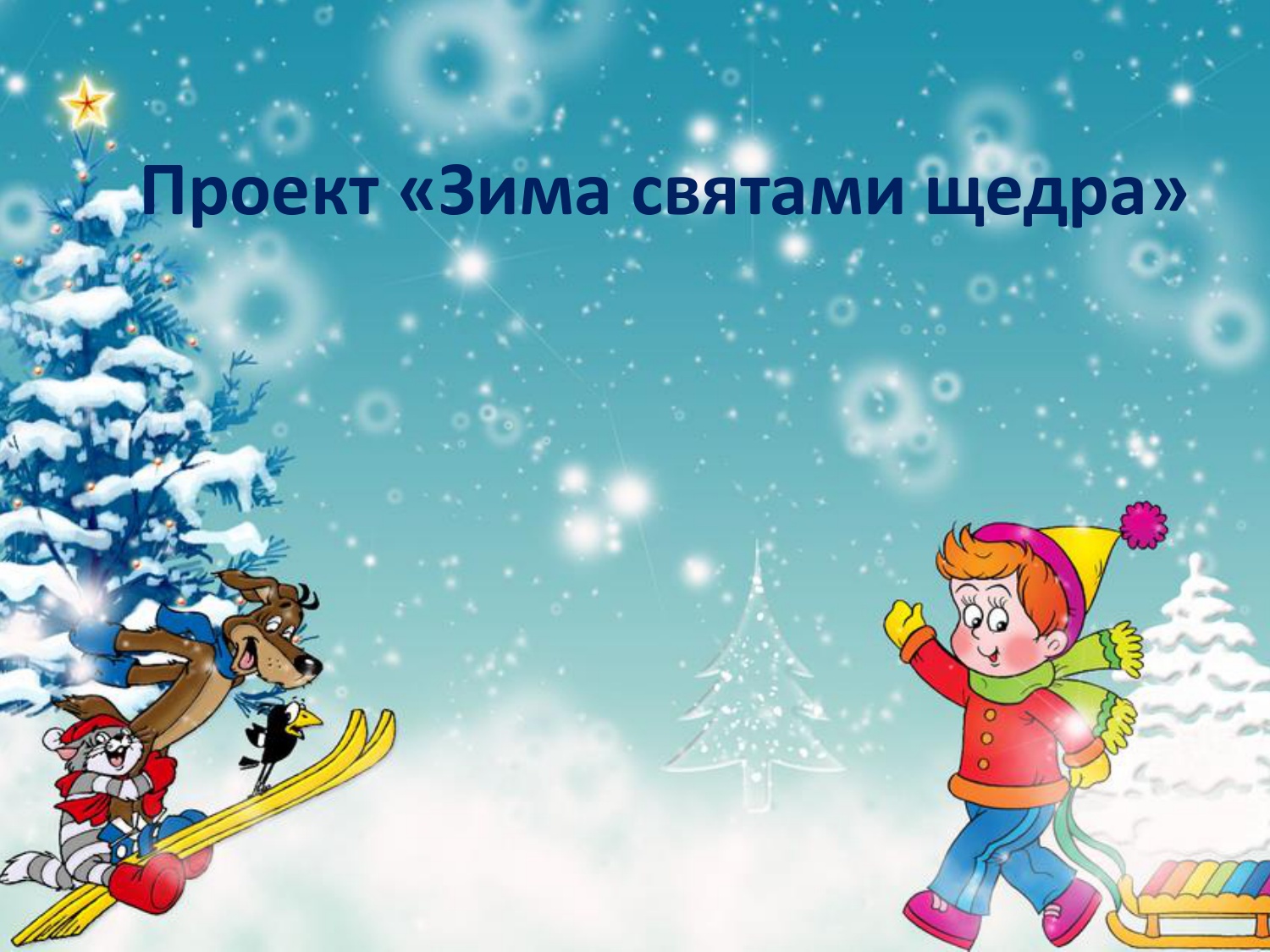 !Запомни! В начале зимы наиболее опасна середина водоёма.

В конце зимы опасны прибрежные участки, участки вблизи сливных труб, под мостами.
ЕСЛИ В ПОЛЫНЬЮ ПОПАЛ ТЫ

   Не паникуй, постарайся не нырять и не
     мочить голову
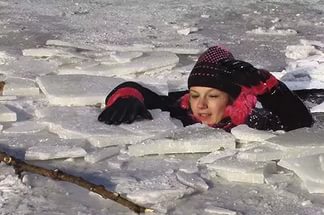 Придерживайся за край льда
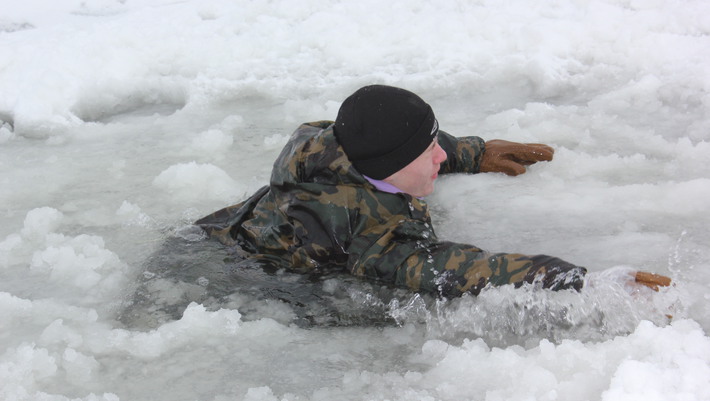 Зови на помощь: «ТОНУ!»
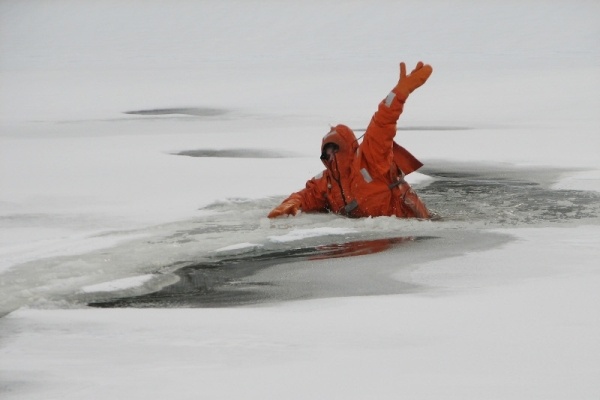 Выбирайся на ту сторону льда,
     откуда пришёл
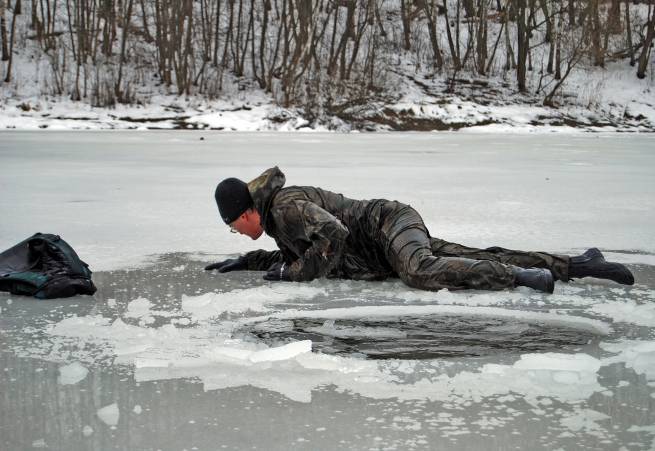 Выталкивай своё тело на лёд,
    помогая ногами, опираясь на
    согнутые в локтях руки
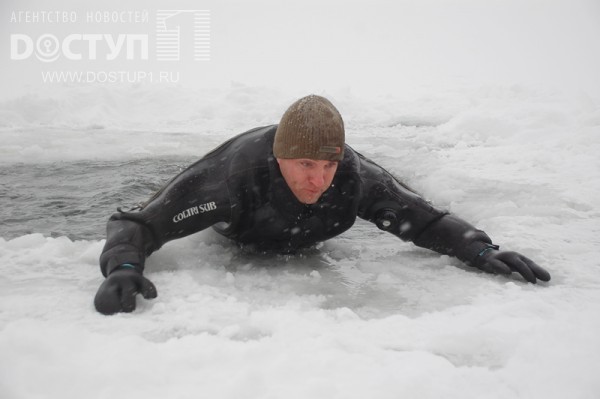 Если лёд ломается, всё равно
  не оставляй попыток выбраться
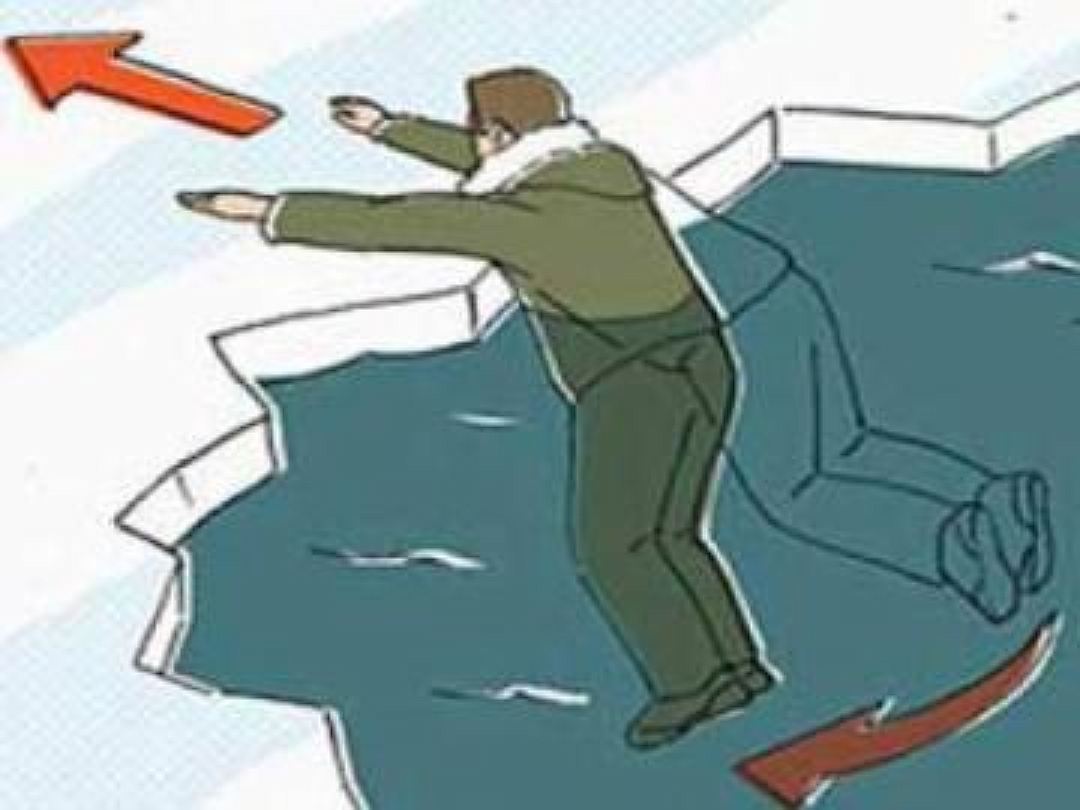 Закинь одну ногу на край льда, 
    перекатываясь, отползи на 2-3
    метра, встань и беги к ближайшему
    жилью
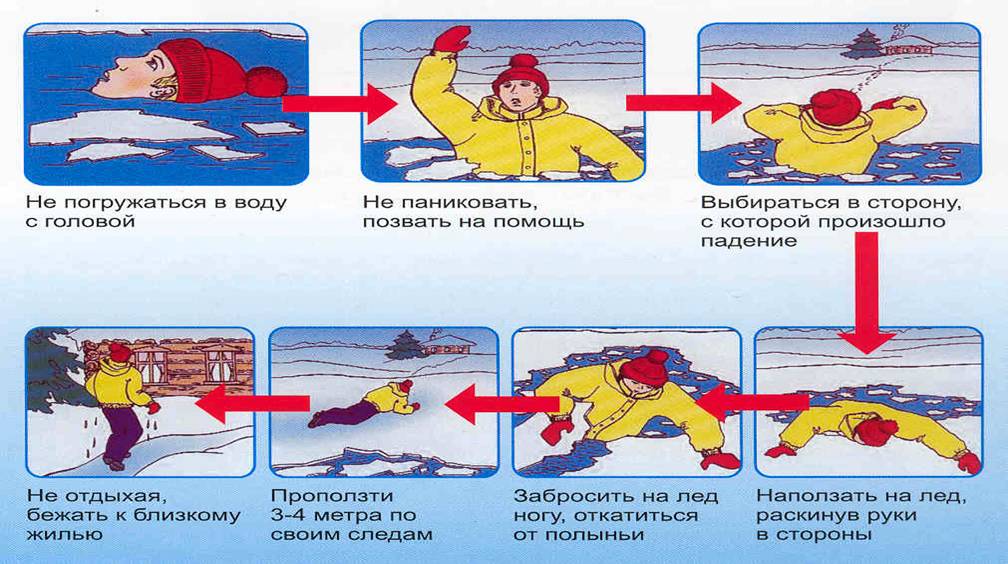 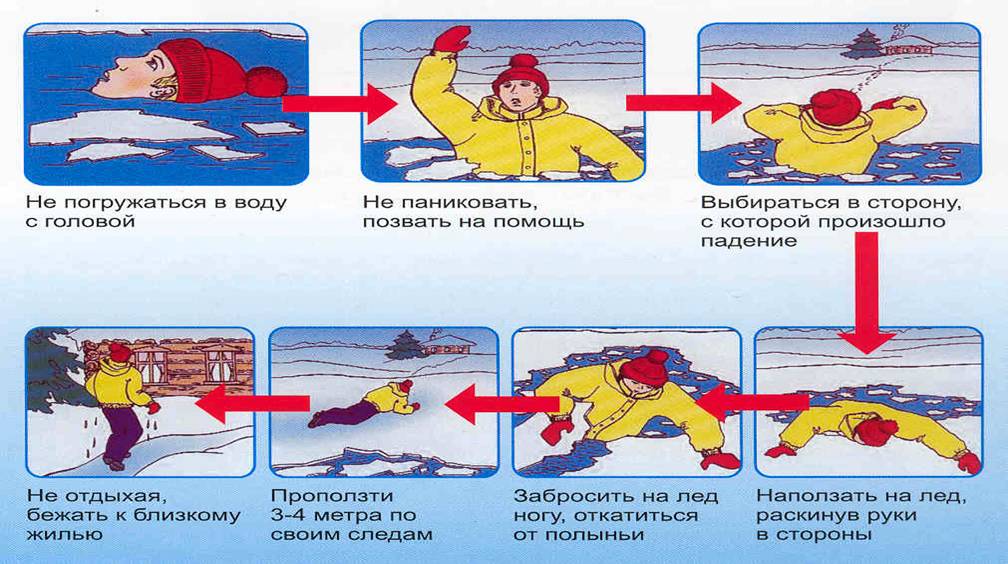 Не останавливайся- выжать
  одежду и отдохнуть можно только в тёплом помещении
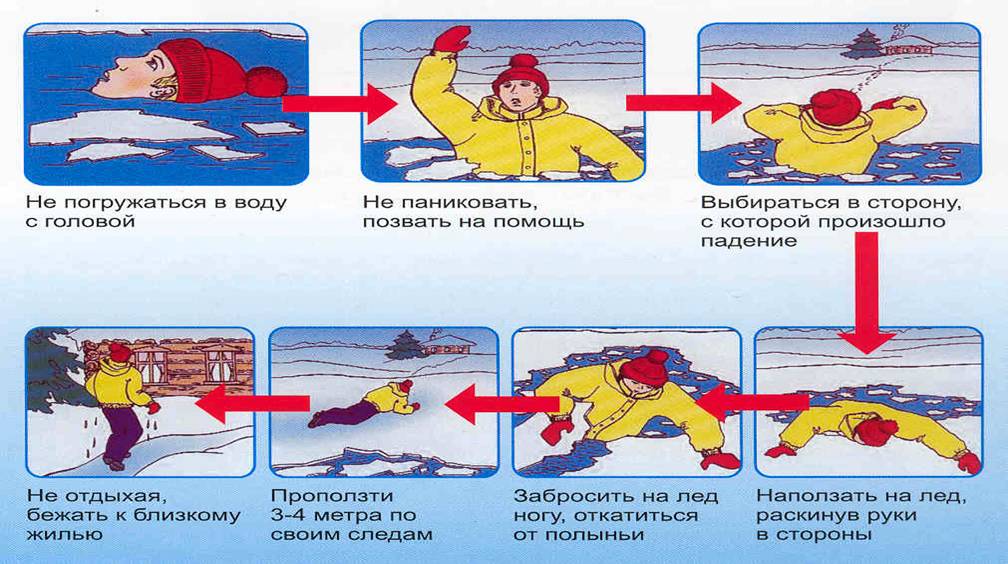 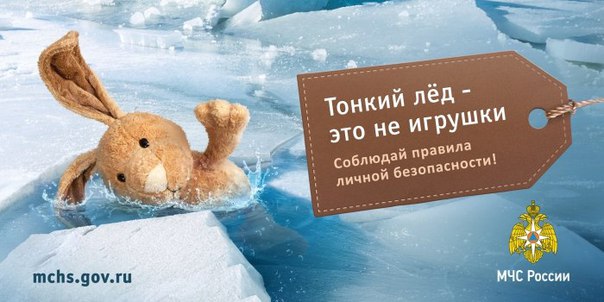 Спасибо за внимание